genotyping
pangenome
enables population-scale
Graphtyper
陳鵬宇 陳至侃
1
graphs
by using
[Speaker Notes: Hello everyone, my name is Chen Peng-Yu and he is Chen Zhi-Kang .

Today we're going to make a presentation about Graphtyper, an useful software in genetic studies, which uses pangenome graphs to enable population-scale genotyping.

Later, we'll introduce what is pangenome graphs and how can Graphtyper uses it properly.]
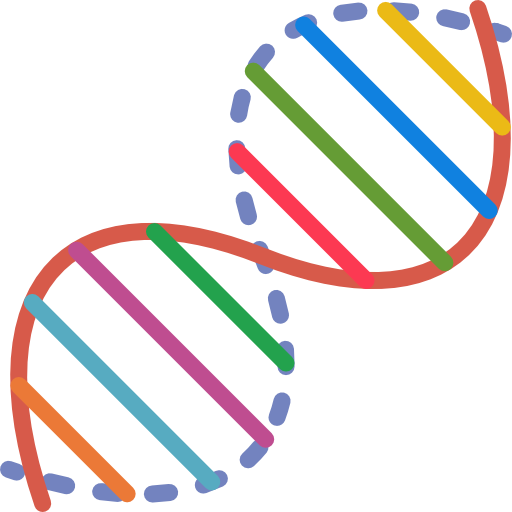 1   Genetic Studies
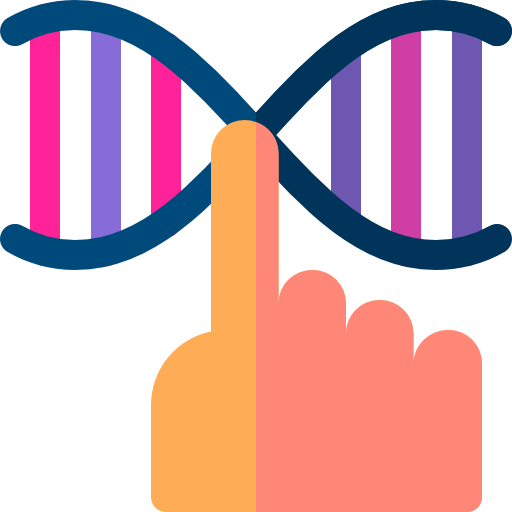 2   Introduction of Pangenome
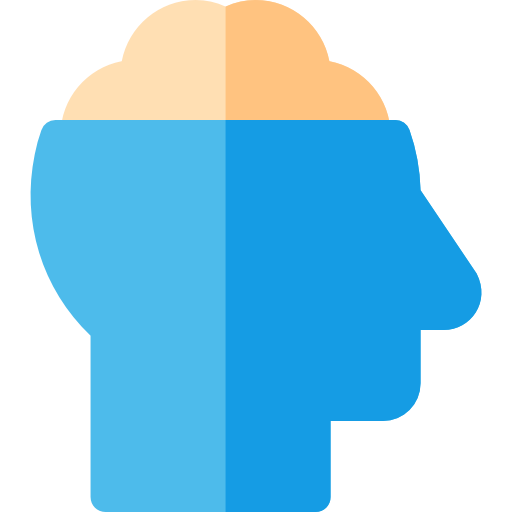 3   Introduction of Graphtyper
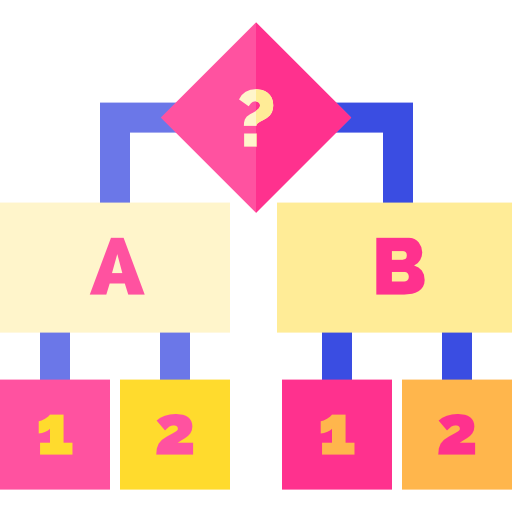 4   Technical Report
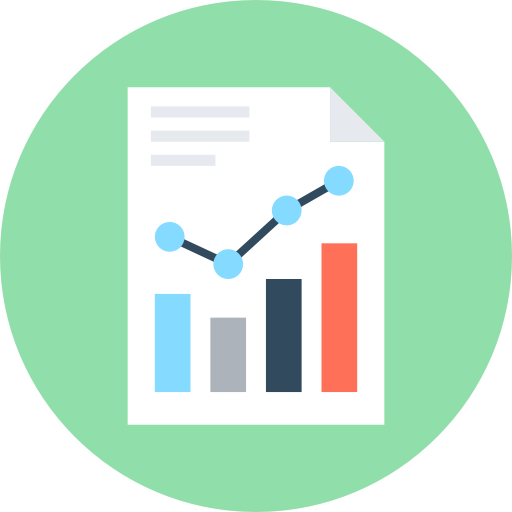 5   Conclusion
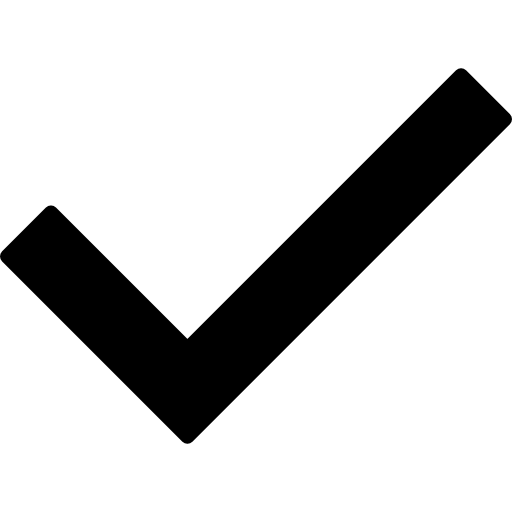 2
[Speaker Notes: This is our content slide. 

[1] First, we'll go through what genetic studies nowadays deal with.

[2] Second, we'll introduce the power of pangenome, which is a widely-used data structure recently.

[3] Of course, we'll introduce the Graphtyper, the main purpose of today's presentation.

[4] Later, we'll show you guys some technical reports of other tools used in genetic studies and make some comparison between them.

[5] Finally, it's the conclusion.]
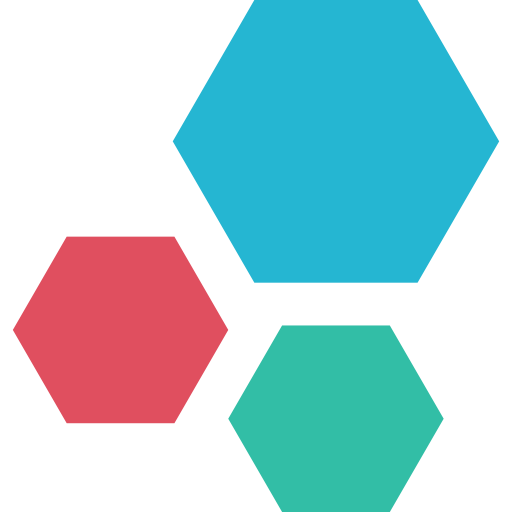 Genetic Studies:
Advances in DNA sequencing
1
Improved characterization of sequence diversity
Refine the reference sequence
2
3
Human reference sequence can not be captured
4
Short-read sequencing is the standard nowadays
Recently: align sequence reads to a reference genome
5
3
[Speaker Notes: As to genetic studies, one of the various topics is "advances in DNA sequencing."

[1] It improved characterization of sequence diversity. There may be lots of sequences we want to analyze and figure out what are the relevance between them.

[2] Therefore, we have to refine the reference sequence, thus we can make good use of them.

[3] Human reference sequence is extremely useful. However, it represents a consensus of genomes, and it is too similar to one another, so it becomes hard to capture sequence variation within or between populations.

[4] Short-read sequencing is the standard in genome-wide sequence analysis nowadays. 

[5] Most common approaches for discovering sequence variants involve aligning sequence reads to a reference genome and searching for variants as alternative sequences in read alignments. However, some reads cannot be aligned to a reference genome, particularly those originating from highly polymorphic regions and regions absent from the reference genome.]
Introduction of Pangenomes
Variation-aware alignment
01
In order to counter weakness of both reference alignments and de novo assemblies.
Direct access
Graphtyper uses it a lot!
02
Pangenomes represent sequence variation with respect to the reference genome.
Graph-like data structure
03
With directed edges, nodes represent sequences and the sequence of each genome is a path in the graph.
4
[Speaker Notes: Here I'd like to introduce what is Pangenomes.

[1] Pangenomes have recently been proposed to counter weaknesses of both reference alignments and de novo assemblies by extending the linear reference alignments with variation-aware alignments.
It incorporate prior information about variation, allowing read aligners to distinguish better between sequencing errors in reads and true sequence variation.

[2] Unlike other algorithms, Pangenomes represent sequence variation with respect to the reference genome, enabling direct access to its annotated biological features.

[3] Graph-like data structures with directed edges have commonly been used to represent pangenomes. 

Thus it's very useful in Graphtyper!]
Genetic Studies
Requirements?
Accuracy
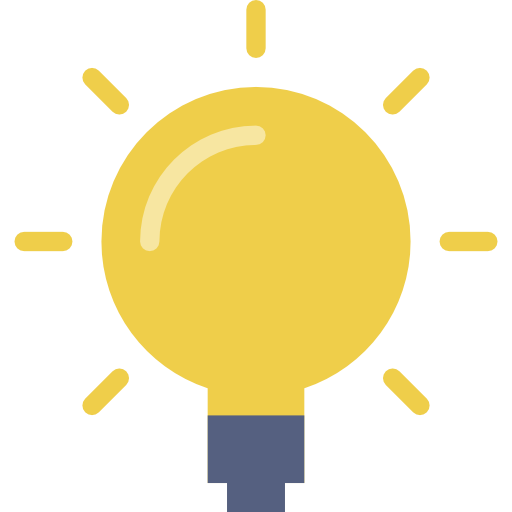 Efficiency
It's Graphtyper!
5
[Speaker Notes: What are the most important requirements of genetic studies?

[1] The first one is "accuracy". Without accuracy, any analysis is worthless.

[2] The second one is "efficiency". If the procedure of analyzing the given sequences is too long, then we may not get the result desired in a limited time, so efficiency is also an important factor while doing genetic studies.

Here we are going to present the Graphtyper.

(, a method and software for discovering and genotyping sequence variants in large populations using pangenome graphs which we've introduced previously.)]
Introduction of Graphtyper
Publicly available
01
Novel algorithm and software for discovering and genotyping sequence variants.
Realigns short-read sequence
A strong tool in Bio-Engineering!
02
A variation-aware graph structure that encodes sequence variation within a population.
Fast, highly scalable and accurate
03
It genotyped 89.4 million sequence variants of 28,075 Icelanders using less than 100,000 CPU days.
6
[Speaker Notes: [1] Graphtyper is a publicly  available novel algorithm and software for discovering and genotyping sequence variants.

[2] It realigns short-read sequence data to a pangenome, a variation-aware graph structure that encodes sequence variation within a population by representing possible haplotypes as graph paths.

[3] It is fast, highly scalable, and provides sensitive and accurate genotype calls. In the paper, it states that Graphtyper genotyped nearly 100 million sequence variants of about 30 thousands Icelanders using less than 100 thousands CPU days. You might think 100 thousands, that's a big number. Nevertheless, it is speedy since it can still be done in polynomial time.

When we work on genetic studies, Graphtyper indeed is a strong tool in this field.]
Graphtyper’s Algorithm
By Pangenome & 
k-mer data structure
Lookup of the k-mers with a single substitution
Extract
Align
Get
Construct
Lookup
Substitute a character, generate seeds & align it
Take inputs of two sequences
Extract reads of a sequence
7
[Speaker Notes: I’ll go through the algorithm of Graphtyper quickly.

[1] First, we have to take inputs of two given sequences

[2] By Pangenome & k-mers data structure, we can construct the graph.

[3] Then we’ll extract reads of a sequence.

[4] Lookup of the k-mers with a single substitution.

[5] Finally, with substitution of a character, we’ll generate seeds & align it.]
The workflow of Graphtyper
01
Get inputs
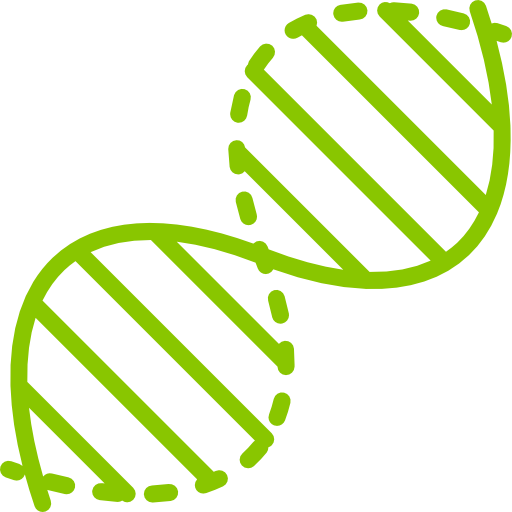 ACCTCCAGACGTTTAGGGACCCCATTGATGG
Pre-known variants
02
Position   Reference   Alternative
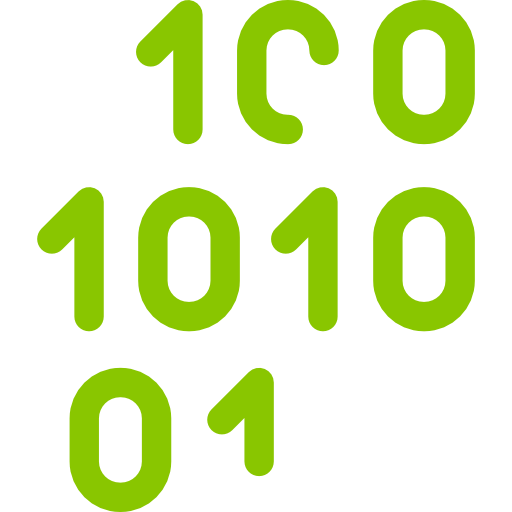 9
19
27
A
A
GA
C
ACC
A
8
[Speaker Notes: In the workflow of Graphtyper, I’m not going too detailed, but show you the concise and succinct procedure how it work. 

[01] First, of course we need to get inputs, the reference sequence.

[02] And its known variation. Here we suppose that all overlapping variants are already been merged. 
Position is where the variants locate, and reference is the original sequence, and alternative is the option we can replace.]
03
Construct the graph
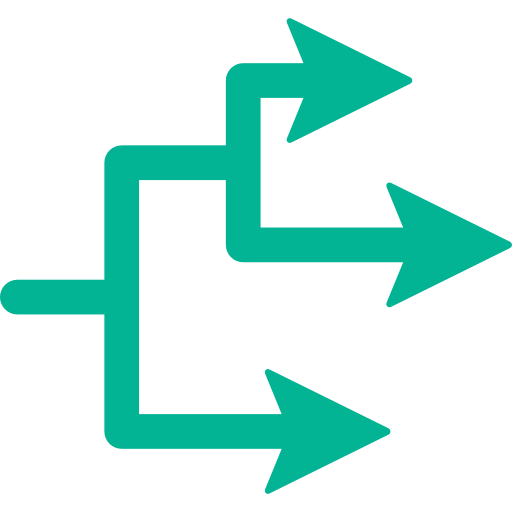 Build k-mers hash table
04
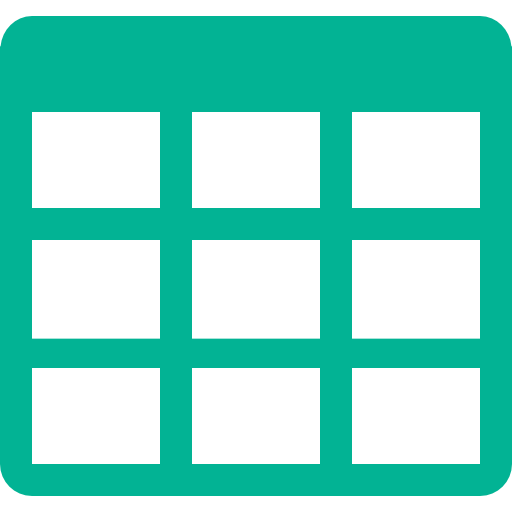 5-mers
Start pos. End pos. Var ID
Start pos. End pos. Var ID
Extract k-mers
05
ACCCC
ACCTC
…
CCCCC
...
TTGTG
19
1

z1

25
23
5

22

29
2
NA

3

5
19


z2
21


23
3


3
2nd k-mer
4th k-mer
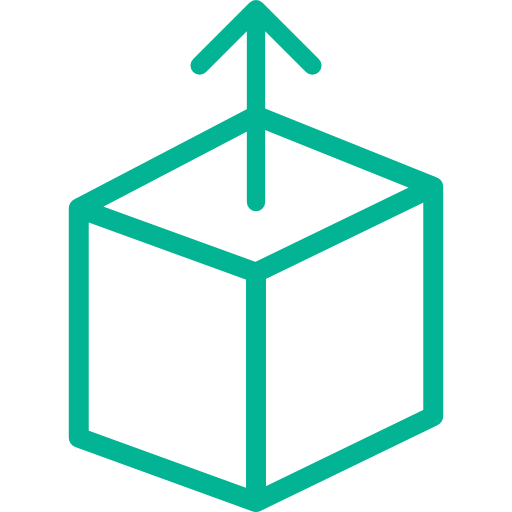 AGGGACCCCCCATTGTGTG
1st k-mer
3rd k-mer
9
[Speaker Notes: [03] In order to analyze the sequence later, we have to construct pangenome reference graph. This is just a schematic diagram.

[04] We then build k-mers hash table. In this example, k is equal to 5. The procedure of building the hash table is very similar to professor have introduced before in the class. The size of the table is 4^5, 1024 entries. We scan the graph-sequence in step 3, once we find a 5-mers, we inserted it into the table. For example, assume indexing from 1, we find "ACCTC" starting at position 1 and ending at position 5, so we insert it into the table, we might find the same 5-mers in some other position, too. So we have to use the linked list to store them. We also record a variant ID that it overlaps, if any.

[05] Four k-mers are extracted from a sequence read. Each k-mer overlaps its neighbor k-mer by one character.]
Lookup the hashtable
06
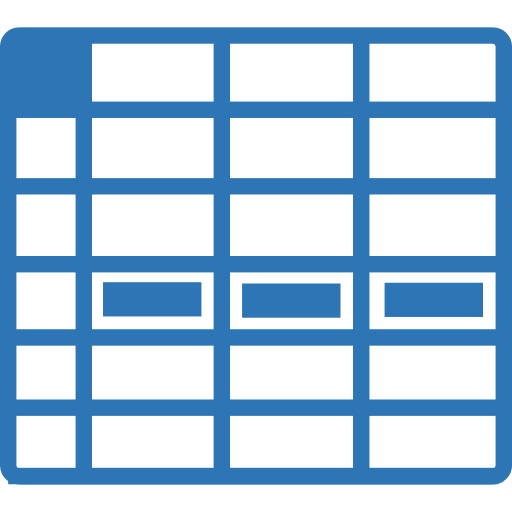 5-mers
Start pos. End pos. Var ID
Start pos. End pos. Var ID
15
19
21
25
19
23
25
29
2
2
NA
5
15
19
19
21
3
3
AGGGA
ACCCC
CCCAT
TTGTG
07
Substitution of a char
Seed
Start pos. End pos. Var ID
15
15
29
23
3, 5
2
AGGGACCCCCCATTGTG
AGGGACCCC
AGGGA
AGGGC
AGGGG
AGGGT
AGGGA
AGAGA
AGCGA
AGTGA
AGGGA
AAGGA
ACGGA
ATGGA
AGGGA
CAGGA
GCGGA
TTGGA
AGGGA
AGGAA
AGGCA
AGGTA
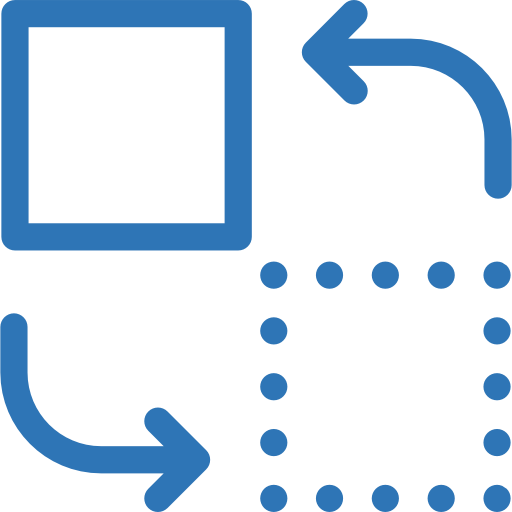 Generate seeds
08
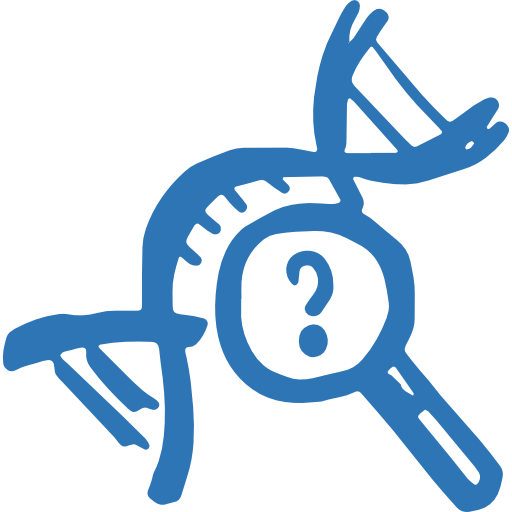 10
[Speaker Notes: [06] By looking up the k-mers from the hash table, we can get the correspondence information.

[[07] We substitute all extracted k-mers with a single character.

[08] By Cartesian Product, seeds are generated from matches in the index lookup.]
09
Extend the longest seed
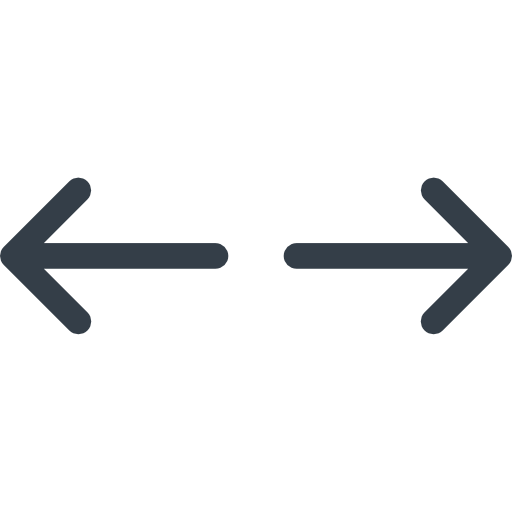 Seed
Start pos. End pos. Var ID
15
31
3, 5
AGGGACCCCCCATTGTGTG
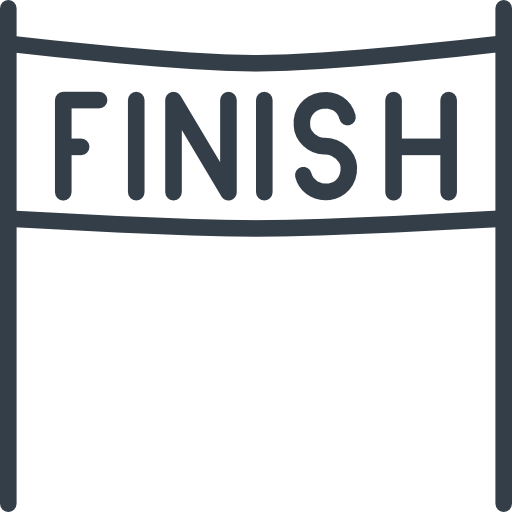 10
Congrats
The algorithm is done!
11
[Speaker Notes: [09] Finally, we extend the longest seed in the tail. This is very similar to BLAST. In BLAST, we scan the reference sequence for hits then extend hits. The difference is that we don’t record score here, and we only care about the exact match.

Following, I’ll give the microphone to my teammate.]
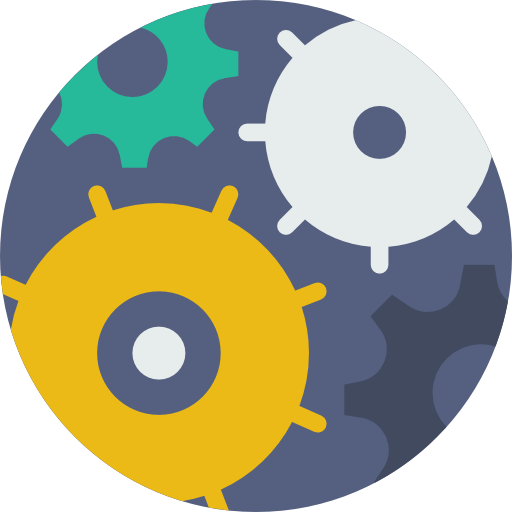 Technical report
n = 15,220
n = 2,8075
n = 691
30,000
Graphtyper outstanding other tools!
20,000
CPU time (h)
10,000
GATK UG
Graphtyper
GATK UGLite
GATK HC
GATK UG
FreeBayes
Graphtyper
Graphtyper
Platypus
SAMtools
GATK HC joint
12
[Speaker Notes: In the following part, I will talk about the performance of Graphtyper.
Graphtyper was compared against seven widely used genotyping pipelines on human chromosome 21 in a set of 691 whole-genome-sequenced Icelanders . This table shows the performance in population-scale genotyping. We can see Graphtyper used the least CPU time among these genotyping pipelines. it completed the genotyping in 576 hour only when the sample set is 691. 

Graphtyper scales much better than when the sample size increased from 691 to 15,220 .
The compute time used by Graphtyper per sample did not increase substantially.]
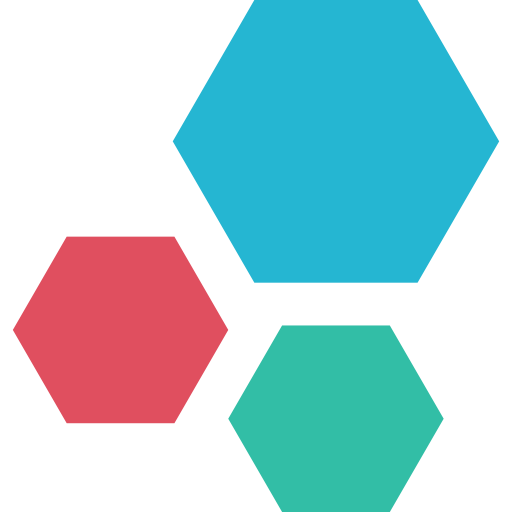 Graphtyper’s performance in Population-scale genotyping
1
Fast
The highest Mendelian accuracy (99.52%)
2
3
The lowest number of missing genotype calls (0.201%)
4
The lowest estimate of FDR(False Discovery Rate) (2.19 %)
Scales much better when the sample size increased
5
13
[Speaker Notes: I have already mentioned point 1 and 5. Moreover, Graphtyper preforms well in accuracy. In the genotyping, variation exists in different sample set due to sequencing or alignment errors so filtering these errors is very crucial. Graphtyper can filter them with high accuracy and had  the lowest number of missing genotype calls and  The lowest estimate of  False Discovery Rate.]
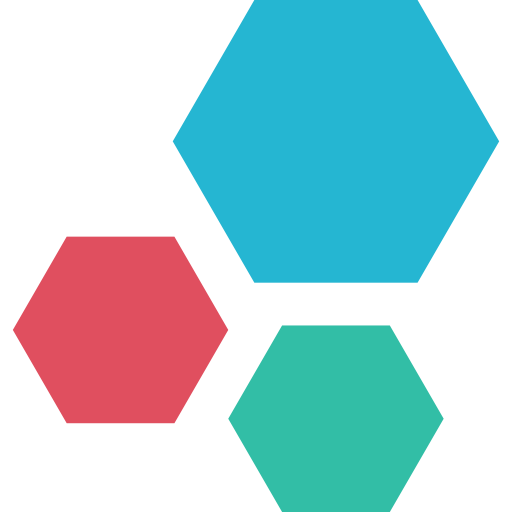 Graphtyper’s performance in 
Single-sample genotyping
1
Higher recall rate (98.14%)
High precision (99.774%)
2
3
The highest number of validated calls
4
Only disadvantage: long compute time
14
[Speaker Notes: Another experiment is Single-sample genotyping on a well-studied parent–offspring trio.
each sample  was genotyped independently using the same genotyping pipelines as in the population-scale experiment.
And the result shows that  Graphtyper has a considerably higher recall rate (98.14%) than the other genotypers (90.24–95.91%), high precision (99.774%), and overall the highest number of validated calls (4,081,193) The only drawback is  it takers a longer compute time as the time of constructing and indexing a graph is relatively long for only a single sample.

Researchers not only use  Graphtyper to genotype the autosomes but also X chromosome. The result is same as  previous data.
It proves that Graphtyper can be used in different  chromosome.]
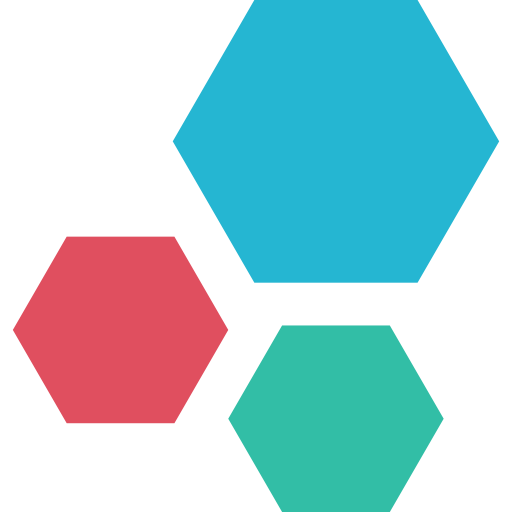 Conclusion: Graphtyper is better
1
A novel variation-aware data structure
Low computational requirements
2
3
High accuracy
15
[Speaker Notes: Previous genotypers use read alignments to linear reference genomes, which limits their performance in polymorphic regions we Researchers implemented a novel variation-aware data structure and developed efficient algorithms Graphtyper  which make it have a high accuracy and low computational requirements.

In the future, scientist can improve understanding of how sequence diversity impacts diseases and other phenotypes through Graphtyper.]
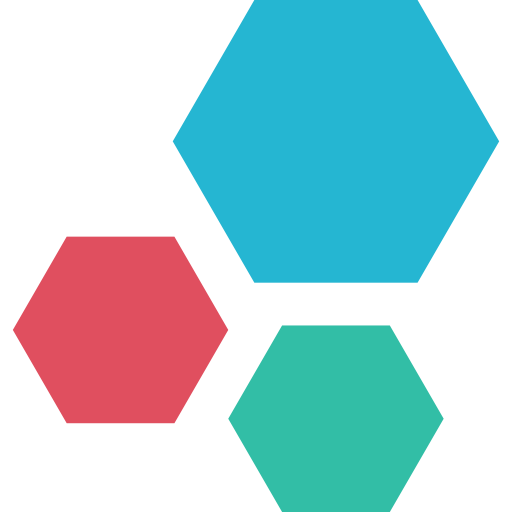 Thanks for your listening
16
[Speaker Notes: Previous genotypers use read alignments to linear reference genomes, which limits their performance in polymorphic regions we Researchers implemented a novel variation-aware data structure and developed efficient algorithms Graphtyper  which make it have a high accuracy and low computational requirements.

In the future, scientist can improve understanding of how sequence diversity impacts diseases and other phenotypes through Graphtyper.]